mon chat le plus bete du monde
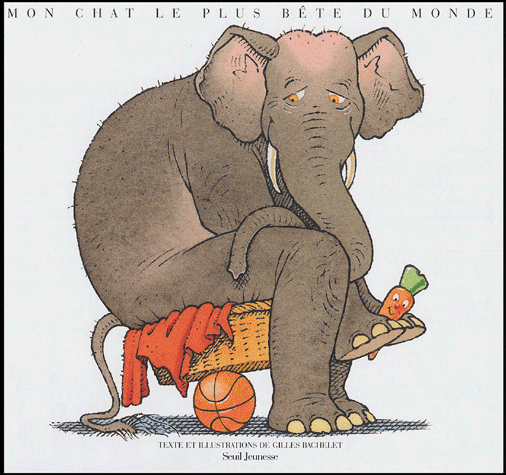 rédaction
Quel endroit choisit le chat pour dormir? Ecris une phrase devant 
chaque image.
1
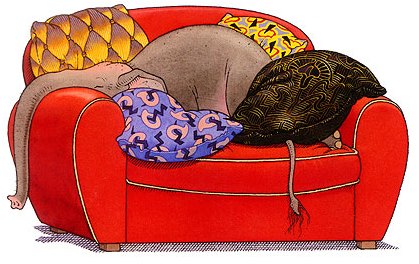 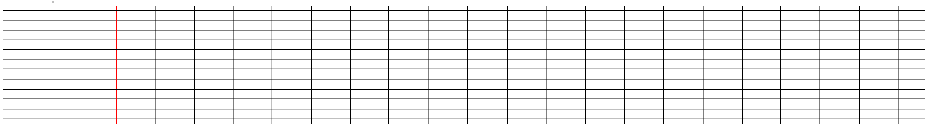 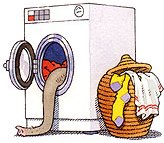 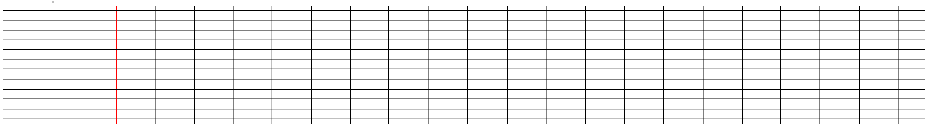 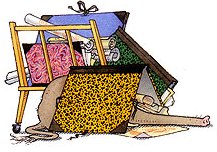 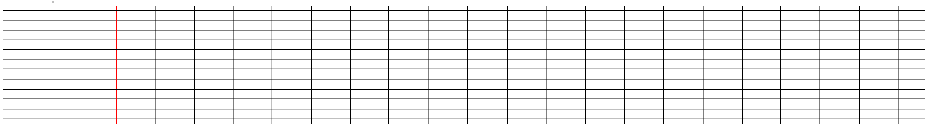 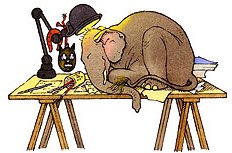 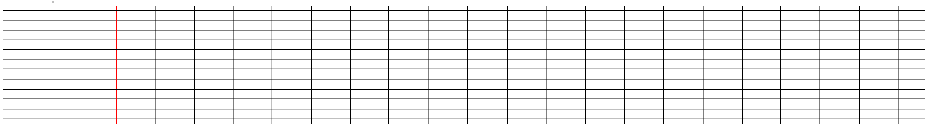 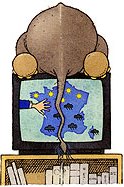 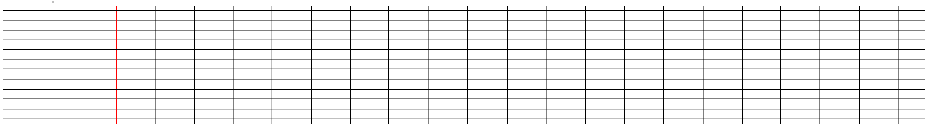 Pour t’aider:

le canapé – la machine à laver – le bureau – la télévision – la lampe – une chemise – des rouleaux de papier – la queue – les coussins – la trompe

sous – dessous – dans – sur -
http://caracol.eklablog.com/